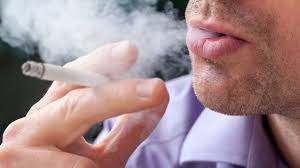 স্বাগতম
শিক্ষক পরিচিতি
পাঠ পরিচিতি
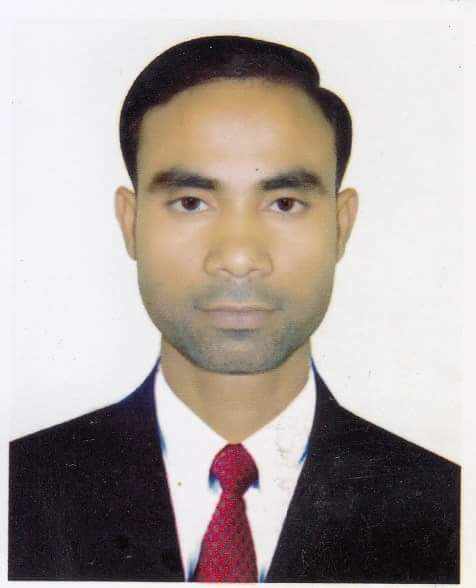 শ্রেণীঃ ৬ষ্ঠ  
বিষয়ঃ ইসলাম শিক্ষা 
অধ্যয়ঃ ৪   
পাঠঃ  ১২  
সময়ঃ ৫০ মিনিট
মোঃ শরীফুল ইসলাম
সহকারী শিক্ষক ( ইসলাম শিক্ষা )
ছদরুল হোসেন বালিকা উচ্চ বিদ্যালয়
বাহুবল, হবিগঞ্জ।
মোবাইলঃ ০১৭২৩৯০৫৪৫৭
মেইলঃ sharifislam29@yahoo.com
নিচের ছবিটি কিসের
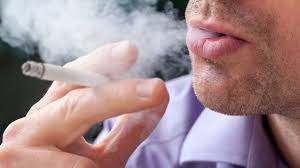 ধূমপান
নিচের ছবিটি কিসের
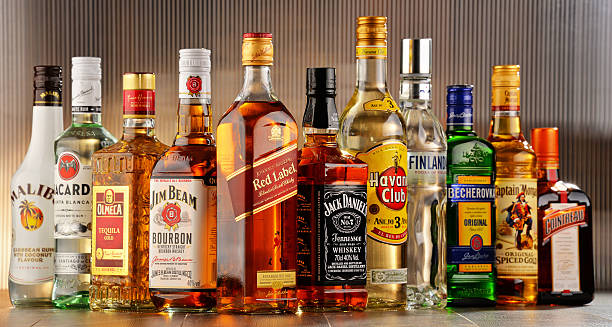 মদ
শিখনফল
এই পাঠ শেষে শিক্ষার্থীরা......
ধূমপান ও মাদকাসক্তির ধারণা বর্ণনা করতে  পারবে।
ধূমপান ও মাদকাসক্তির কুফল বর্ণনা করতে  পারবে।
ধূমপান ও মাদকাসক্তিজনিত স্বাস্থ্য ঝুকি এড়িয়ে চলতে পারবে।
নিচের ছবিগুলো লক্ষ্য কর।
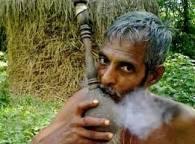 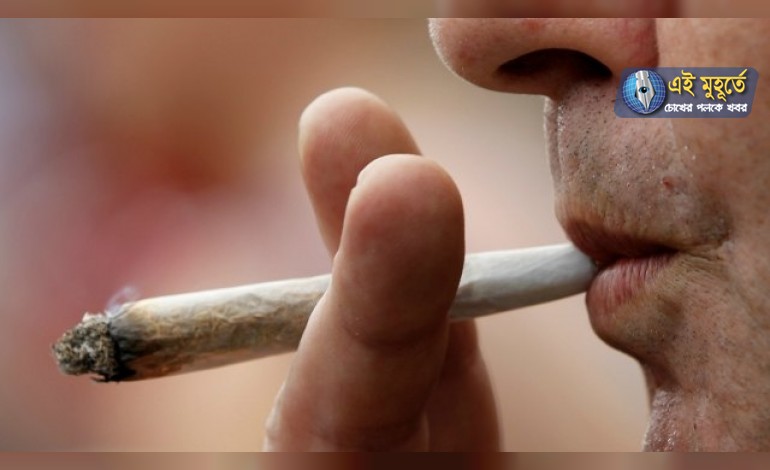 হুক্কা টানছে
বিড়ি/সিগারেট টানছে
নিচের ছবিগুলো লক্ষ্য কর।
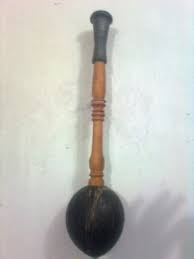 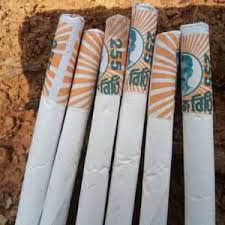 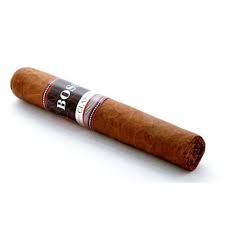 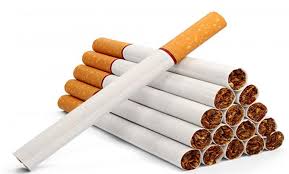 হুক্কা
বিড়ি
সিগারেট
চুরুট
মানুষের ক্ষতিকর বদআভ্যাসগুলোর মধ্যে ধূমপান অন্যতম। হুক্কা, বিড়ি , সিগারেট ও চুরুট ধূমপানের মধ্যে পড়ে
মহানবি (স) বলেনঃ 
كلّ مسكر خمر و كلّ خمر حرام
অর্থ- নেশাজাতীয় যেকোনো দ্রব্য মদ, আর যাবতীয় মদই হারাম।
একক কাজ (৫ মিনিট)
মাদকাসক্তি কী? ব্যাখ্যা কর।
কয়েকটি মাদকদ্রব্য
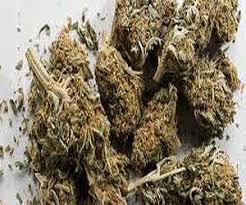 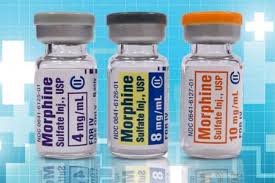 গাঁজা
মরফিন
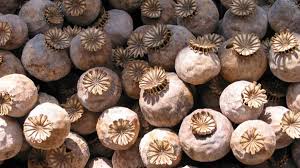 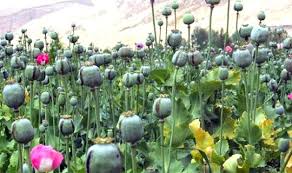 আফিম
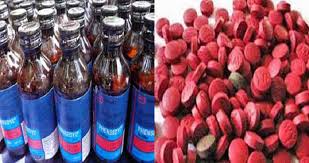 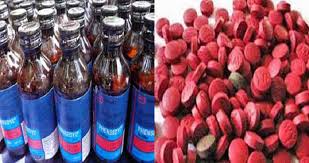 ফেনসিডিল
ইয়াবা
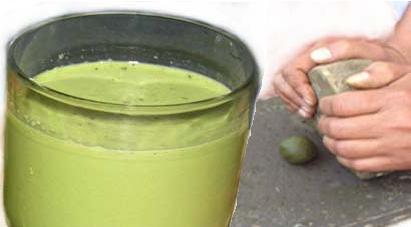 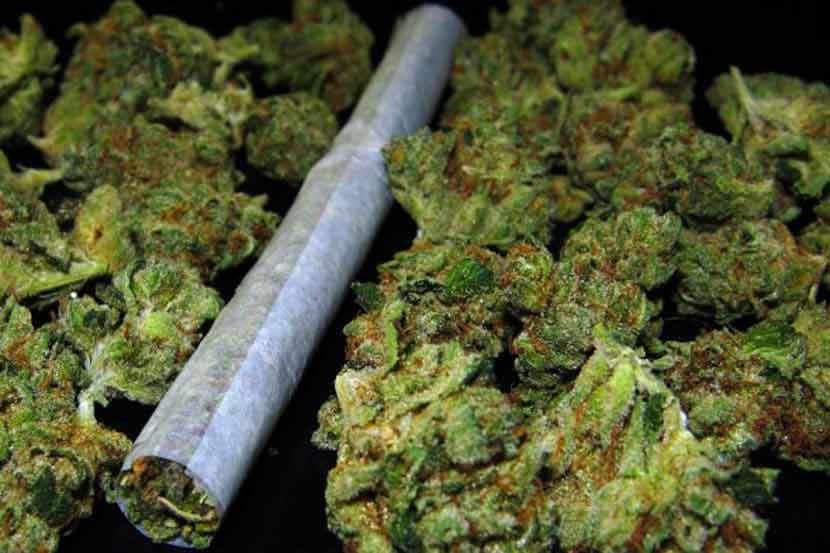 ভাং
মারিজুয়ানা
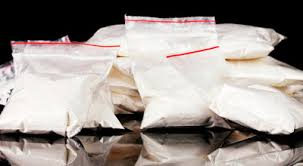 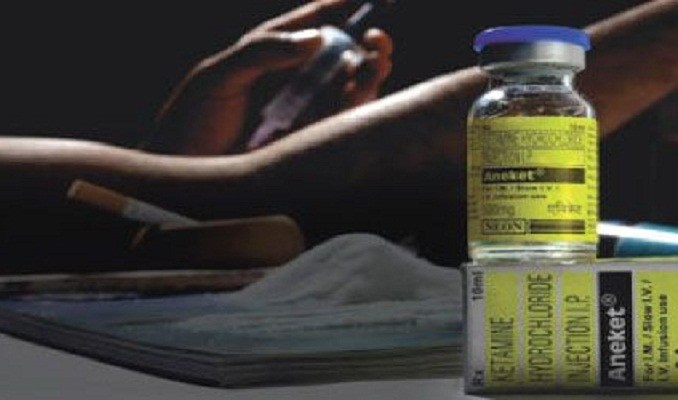 হিরোইন
প্যাথেড্রিন
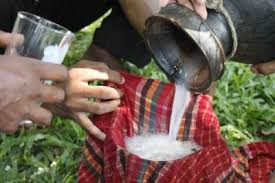 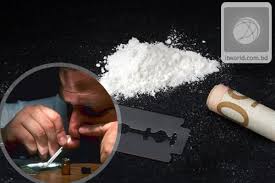 তাড়ি
কোকেন
জোড়ায় কাজ ( ৮ মিনিট)
কয়েকটি মাদকদ্রব্যের নাম লিখ।
ধুমপানের কুফল ।
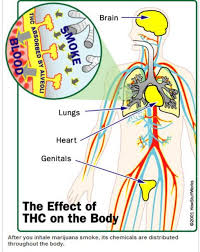 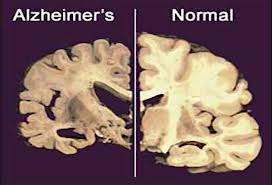 ধুমপানের কুফল ।
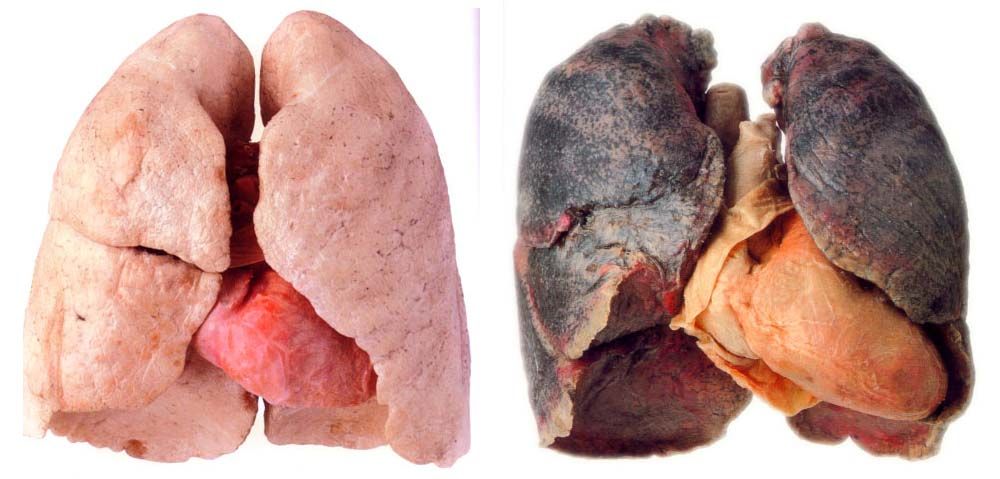 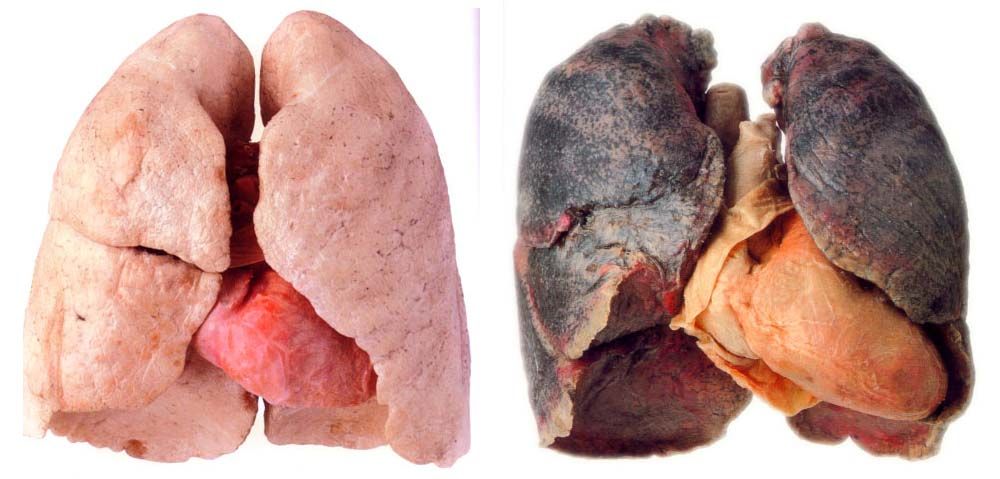 ধুমপানের পূর্বে
ধুমপানের পরে
ধুমপানের কুফল ।
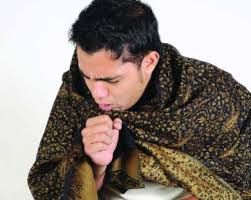 কফ
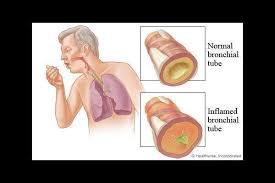 শ্বাসকষ্ট
ধুমপানের কুফল ।
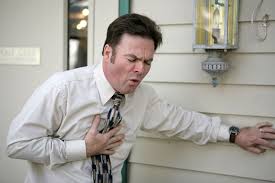 হার্টএটাক
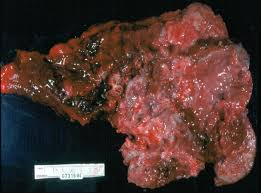 কেন্সার
নিচের ভিডিওটি লক্ষ্য কর।
দলগত কাজ (৭মিনিট)
মাদকদ্রব্যের কুফল বর্ণনা কর।
মূল্যায়ন
১। ধুমপানে বিষ পান এটা কার কথা-
(ক) আল্লাহর                                              (খ) মহানবী (স) এর
 (গ) বিশেষজ্ঞদের                                      (ঘ) পন্ডিতদের
বাড়ির কাজ
“তামাক করে হৃৎপিন্ডের ক্ষয়, স্বাস্থ্যকে ভালোবাসি , তামাককে নয়” ব্যাখ্যা করে আনবে।
সবাইকে ধন্যবাদ
3/13/2021
23